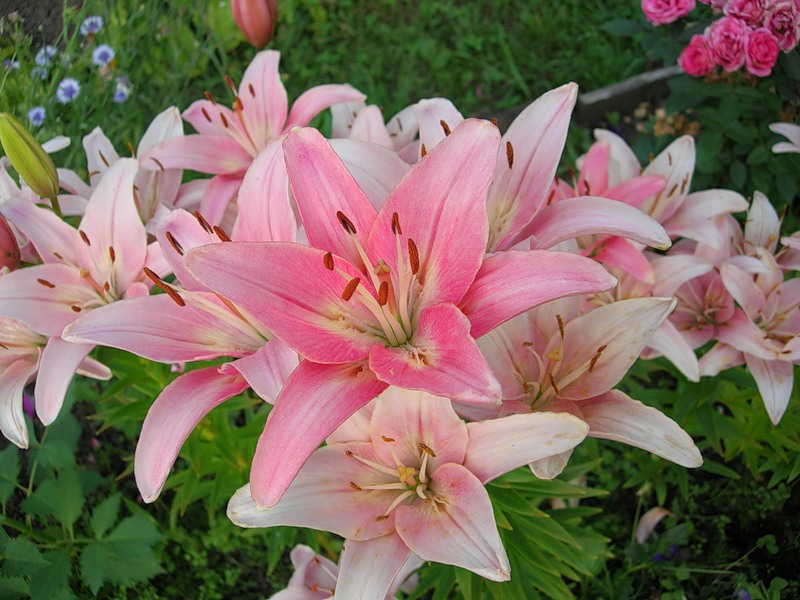 Садовые цветы
Презентацию составила:
Воспитатель Николаева В.В.
ГБДОУ №19 Красногвардейского
района, г.Санкт-Петербурга
ПИОНЫ
ТЮЛЬПАНЫ
НАРЦИССЫ
РОЗЫ
ЛИЛИИ
ГЛАДИОЛУСЫ
ГЕОРГИНЫ